Comp 110/401Encapsulation and Least Privilege
Instructor: Prasun Dewan
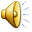 Prerequisite
State
Interfaces
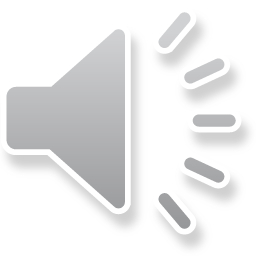 Non-public Instance Variables
public class ABMISpreadsheet implements BMISpreadsheet {
    double height, weight, bmi;
    …
}
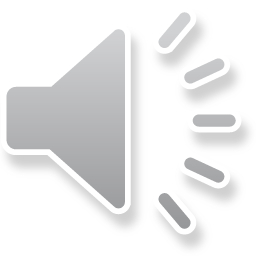 Making Instance Variables Public
public class ABMISpreadsheet implements BMISpreadsheet {
    public double height, weight, bmi;
    …
}
Other classes can access
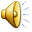 Hard to Change
public class ABMISpreadsheet implements BMISpreadsheet {
    public double height, weight;
    …
}
Other classes can access
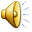 Consistency Constraints Violated
public class ABMISpreadsheetWithPublicVariables {
    public double height, weight, bmi;
    …
}
bmiSpreadsheet = new ABMISpreadsheetWithPublicVariables ();
   bmiSpreadsheet.weight = 75;
   bmiSpreadsheet.height = 1.77;
   bmiSpreadsheet.bmi = 1.2;
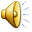 Preconditions Violated
public class ABMISpreadsheet implements BMISpreadsheet {
    public double height, weight, bmi;
    …
}
More on this later
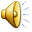 Encapsulation Principle
Do not make instance variables public
Expose them through public methods
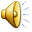 Constants typically should be public
Inconsistent value cannot be stored
public interface BMISpreadsheet {

    public final double CMS_IN_INCH = 2.54;
    public final double LBS_IN_KG = 2.2;
    …     

}
Implementation independent
Accessible to all implementing classes
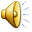 Principle
Declare implementation-independent named constants in interfaces
implementing classes can access them
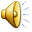 Improving the Style
public class AnotherBMISpreadsheet  implements BMISpreadsheet{
    double height, weight, bmi;
    public double getHeight() {
        return height;
    }
    public void setHeight(double newHeight) {
        height = newHeight;
        bmi = weight/(height*height);
    }
    public double getWeight() {
        return weight;
    }
    public void setWeight(double newWeight) {
        weight = newWeight;
        bmi = weight/(height*height);
    }
    public double getBMI() {
        return bmi;
    }
}
Code repetition
Assuming ABMICalculator does not exist
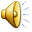 Re-using Code
public class AnotherBMISpreadsheet  implements BMISpreadsheet{
    double height, weight, bmi;
    public double getHeight() {
        return height;
    }
    public void setHeight(double newHeight) {
        height = newHeight;
        bmi = calculateBMI();
    }
    public double getWeight() {
        return weight;
    }
    public void setWeight(double newWeight) {
        weight = newWeight;
        bmi = calculateBMI();
    }
    double calculateBMI() {
        return weight/(height*height);
    }
    ….
}
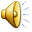 Changing Re-used Code Once for LB, INCH Spreadsheet
public class AnotherBMISpreadsheet  implements BMISpreadsheet{
    double height, weight, bmi;
    …
    public void setHeight(double newHeight) {
        height = newHeight;
        bmi = calculateBMI();
    }
    public double getWeight() {
        return weight; 
    }
    public void setWeight(double newWeight) {
        weight = newWeight;
        bmi = calculateBMI();
    }

    double calculateBMI() {
        return (weight/2.2)/(height * 2.54/100*height*2.54/100);
    }
    …
}
Changed units to lb and inches
Have to change a single method
Should calculateBMI() be in interface?
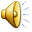 Changing Re-used Code Once for LB, INCH Spreadsheet (Review)
public class AnotherBMISpreadsheet  implements BMISpreadsheet{
    double height, weight, bmi;
    …
    public void setHeight(double newHeight) {
        height = newHeight;
        bmi = calculateBMI();
    }
    public double getWeight() {
        return weight; 
    }
    public void setWeight(double newWeight) {
        weight = newWeight;
        bmi = calculateBMI();
    }

    double calculateBMI() {
        return (weight/2.2)/(height * 2.54/100*height*2.54/100);
    }
    …
}
Changed units to lb and inches
Have to change a single method
Should calculateBMI() be in interface?
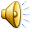 Only Public Methods in Interface
public class AnotherBMISpreadsheet  implements BMISpreadsheet{
    double height, weight, bmi;
    public double getHeight() {
        return height;
    }
    public void setHeight(double newHeight) {
        height = newHeight;
        bmi = calculateBMI();
    }
    …
    double calculateBMI() () {
        return (weight/2.2)/(height * 2.54/100*height*2.54/100);
    }
    …
}
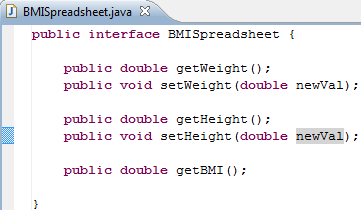 Not in interface
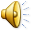 Principle of Least Privilege
Do not give a user of some code more rights than it needs
Code is easier to change
Need to learn less to use code
Less likelihood of accidental or malicious  damage to program
Like hiding engine details from car driver
ABMICalculator User
ABMICalculator
ObjectEditor
getWeight()
setWeight()
getHeight()
setHeight()
getBMI()
computeBMI()
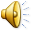 More Code Repetition
public class AnotherBMISpreadsheet  implements BMISpreadsheet{
    double height, weight, bmi;	
    ...
    final double LBS_IN_KG = 2.2;
    final double CMS_IN_INCH = 2.54;
    …
    double calculateBMI() {
        return (weight/LBS_IN_KG) /
            (height*CMS_IN_INCH/100*height*CMS_IN_INCH/100);
    }
    …
}
Within same method and has the same value
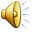 Removing Code Repetition
public class AnotherBMISpreadsheet  implements BMISpreadsheet{
    double height, weight, bmi;	
    ...
    final double LBS_IN_KG = 2.2;
    final double CMS_IN_INCH = 2.54;
    …
    double calculateBMI() {
        double heightInMeters = height*CMS_IN_INCH/100;
        return (weight/LBS_IN_KG) /
            (heightInMeters*heightInMeters);
    }
    …
}
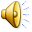 Local vs. Global Variable
public class AnotherBMISpreadsheet  implements BMISpreadsheet{
    double height, weight, bmi;
    double heightInMeters;
    ...
    final double LBS_IN_KG = 2.2;
    final double CMS_IN_INCH = 2.54;
    …
    double calculateBMI() {
        heightInMeters = height*CMS_IN_INCH/100;
        return (weight/LBS_IN_KG) /
            (heightInMeters*heightInMeters);
    }
    …
}
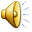 Local vs. Global Variable
public class AnotherBMISpreadsheet  implements BMISpreadsheet{
    double height, weight, bmi;
    double heightInMeters = height*CMS_IN_INCH/100;
    ...
    final double LBS_IN_KG = 2.2;
    final double CMS_IN_INCH = 2.54;
    …
    public void setHeight(double newHeight) {
        heightInMeters = newHeight;
        bmi = calculateBMI();
    }
    …
    double calculateBMI() {
        return (weight/LBS_IN_KG) /
            (heightInMeters*heightInMeters);
    }
    …
}
Violating least privilege
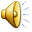 scope
height  scope
public class AnotherBMISpreadsheet  implements BMISpreadsheet{
    double height, weight, bmi;
    …
    public void setHeight(double newHeight) {
        height = newHeight;
        bmi = calculateBMI();
    }
    public double getWeight() {
        return weight; 
    }
    public void setWeight(double newWeight) {
        weight = newWeight;
        bmi = weight/(height*height);
    }
    …
    double calculateBMI () {
        double heightInMetres = height*CMS_IN_INCH/100;
        return (weight/LBS_IN_KG) / (heightInMetres*heightInMetres);
    }
    …
}
Not a scope
heightInMeters scope
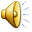 Scope of Public Items
getWeight() scope includes all classes
public class AnotherBMISpreadsheet  implements BMISpreadsheet{
    double height, weight, bmi;
    …
    public double getWeight() {
        return weight; 
    }
    …
}
ObjectEditor
ABMISpreadsheet
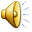 Scope Modifiers
public: accessible in all classes.
protected: accessible in all subclasses of its class and all classes in its package.
Will see this later.
Many of the variables/methods in lecture code have protected access even though PPT slides do not show it
default: accessible in all classes in its package.
private: accessible only in its class.
Will use default  access for non public variables as we do not know the full context for the code right now
Some purists of least privilege insist on private access
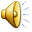 Identifier Scope
Region of code where the identifier is visible
Arbitrary scopes not possible
Least Privilege => Make scope as small as possible
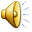 Following Least Privilege
public class AnotherBMISpreadsheet  implements BMISpreadsheet{
    double height, weight, bmi;
    …
    public void setHeight(double newHeight) {
        height = newHeight;
        bmi = calculateBMI();
    }
    public double getWeight() {
        return weight; 
    }
    public void setWeight(double newWeight) {
        weight = newWeight;
        bmi = weight/(height*height);
    }
    …
    double calculateBMI() () {
        double heightInMetres = height*CMS_IN_INCH/100;
        return (weight/LBS_IN_KG) / (heightInMetres*heightInMetres);
    }
    …
}
heightInMeters scope
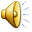 Naming of Variables in Different Scopes
public class ABMISpreadsheet  {
  double height;
  double weight;
  public ABMISpreadsheet(
    double theInitialHeight, double theInitialWeight) {
    setHeight(theInitialHeight);
    setWeight(theInitialWeight);
  }
  public void setWeight(double newWeight) {
    weight = newWeight;
  }
  public void setHeight(double newHeight) {
    height = newHeight;
  }
  …

}
Same Variable Name in Nested Scopes
public class ABMISpreadsheet  {
  double height;
  double weight;
  public ABMISpreadsheet(
    double height, double weight) {
    setHeight(height);
    setWeight(weight);
  }
  public void setWeight(double weight) {
    weight = weight;
  }
  public void setHeight(double height) {
    height = height;
  }
  …

}
Local, not global instance variable
Eclipse uses fonts and colors to indicate scope
Disambiguation with this (Standard Convention)
public class ABMISpreadsheet  {
  double height;
  double weight;
  public ABMISpreadsheet(
    double height, double weight) {
    setHeight(height);
    setWeight(weight);
  }
  public void setWeight(double weight) {
    this.weight = weight;
  }
  public void setHeight(double height) {
    this.height = height;
  }
  …

}
Local, not global instance variable
Eclipse features based on this convention
Can forget to put this
Using Different Names
public class ABMISpreadsheet  {
  double height;
  double weight;
  public ABMISpreadsheet(
    double theHeight, double theInitialWeight) {
    setHeight(theHeight);
    setWeight(theInitialWeight);
  }
  public void setWeight(double aWeight) {
    weight = weight;
  }
  public void setHeight(double newVal) {
    height = newVal;
  }
  …

}
Must sometimes fight with Eclipse
Examples use multiple conventions for local variables